«Истоки и радуга»
Интегрированное логопедическое занятие с использованием элементов учебного пособия «Азбука Истоков», 1 класс
Тема:                                                         «Слова предметы.  Истоки и Радуга»
******************
«Сказочный кораблик»
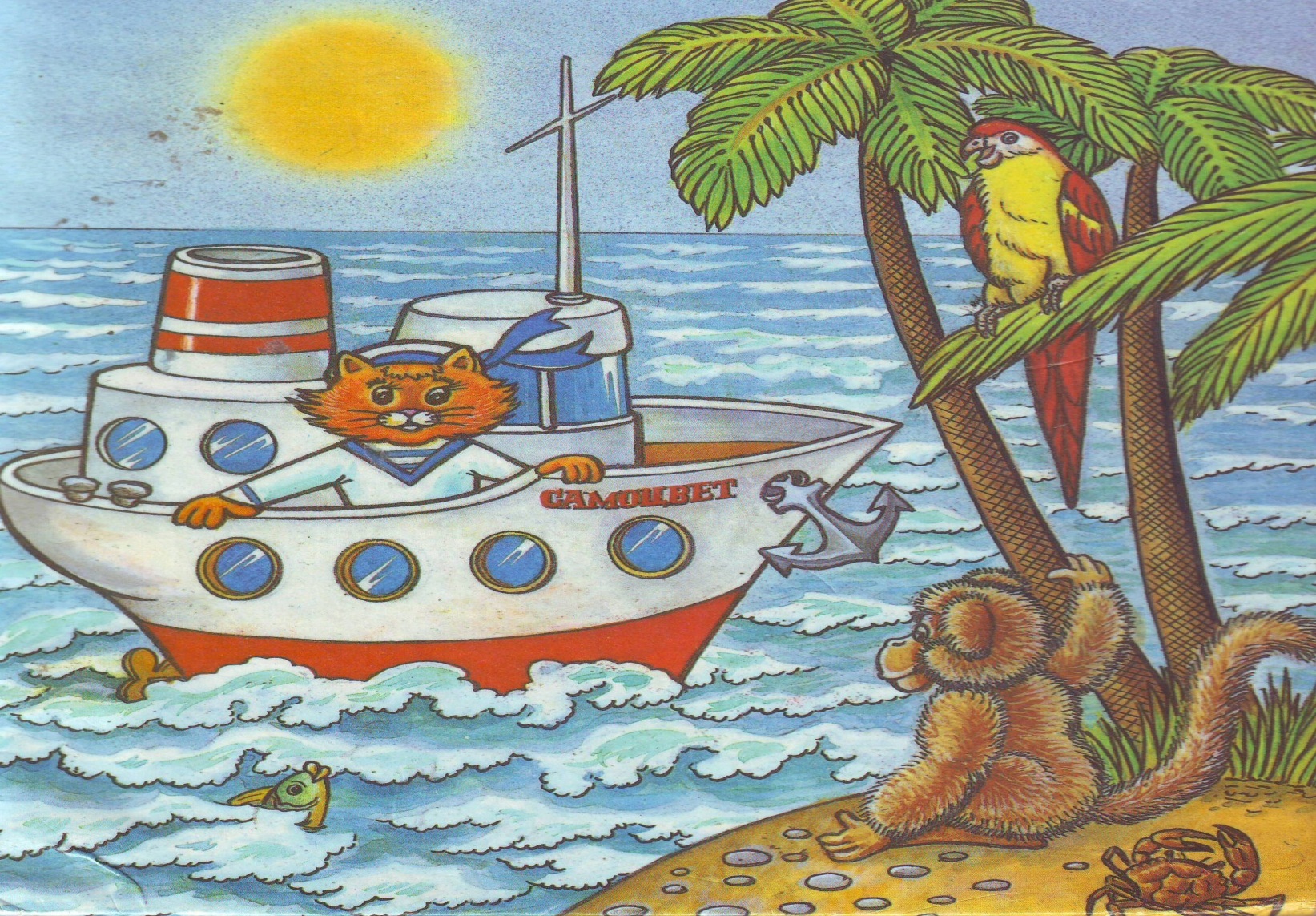 Артикуляционная гимнастика
Язычок знаком вам,
                                       дети!
                     Мы его улыбкой
                                        встретим!
                                                                      
                                                 
                          

     (широко улыбнуться, растянуть губы)
Звук Р    Звук Р’
* согласный     * согласный
* твердый         * мягкий
* звонкий          * звонкий
* непарный      * непарный
* сонор                * сонор
«Звуковички»
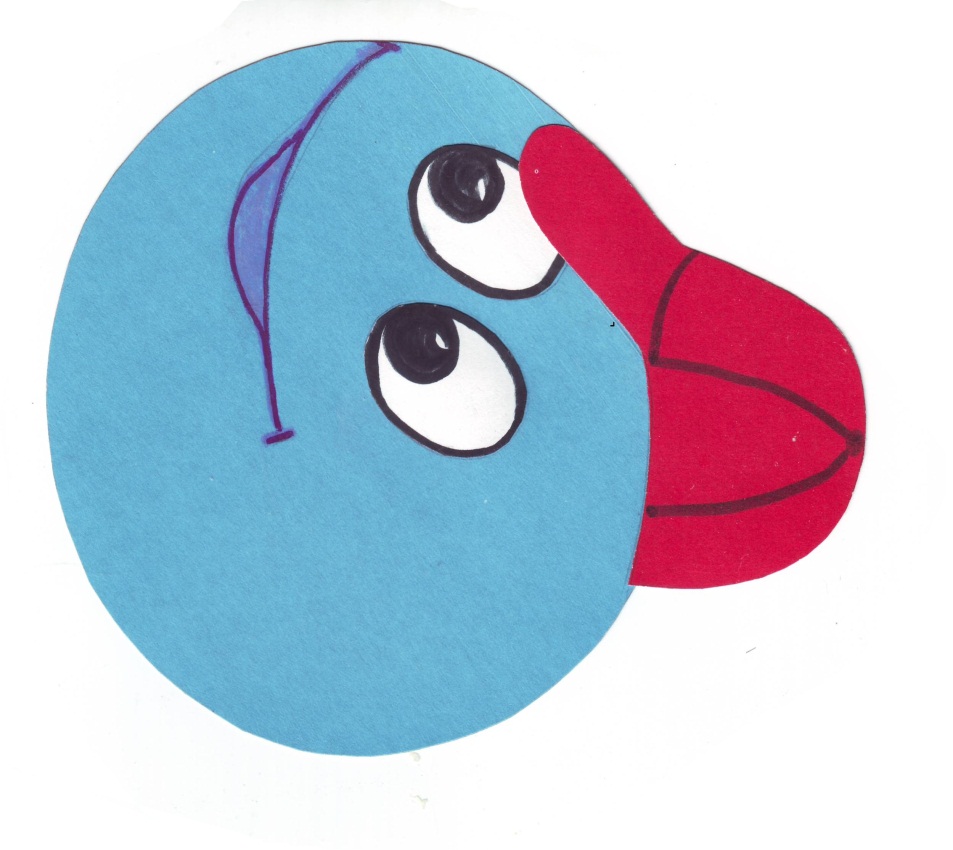 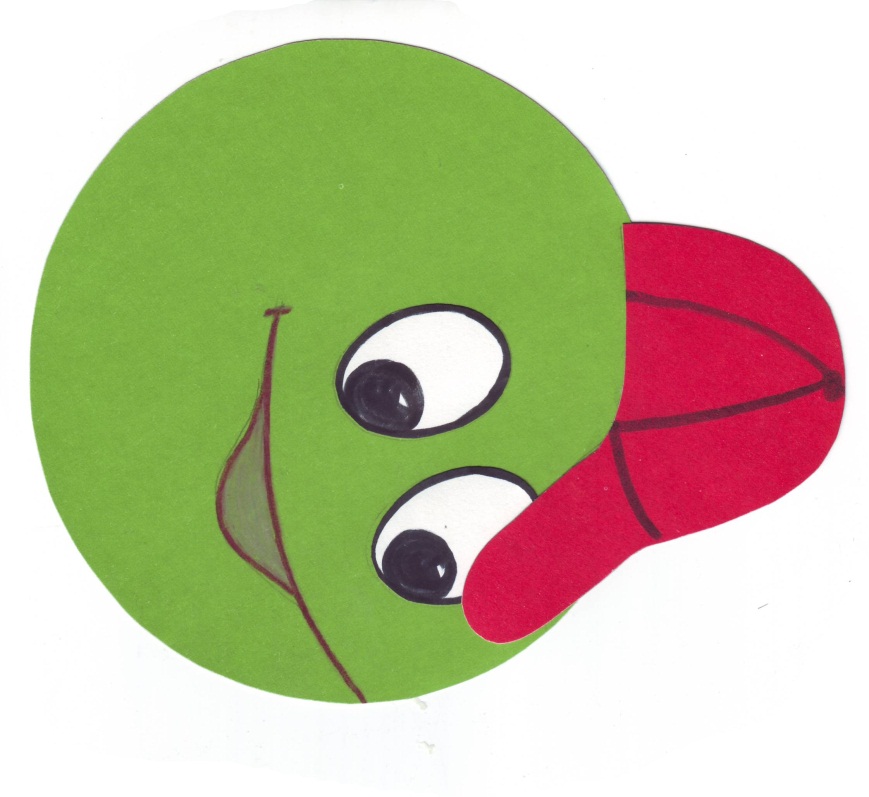 Артикуляционные схемы
Звук Р                                  Звук Р’
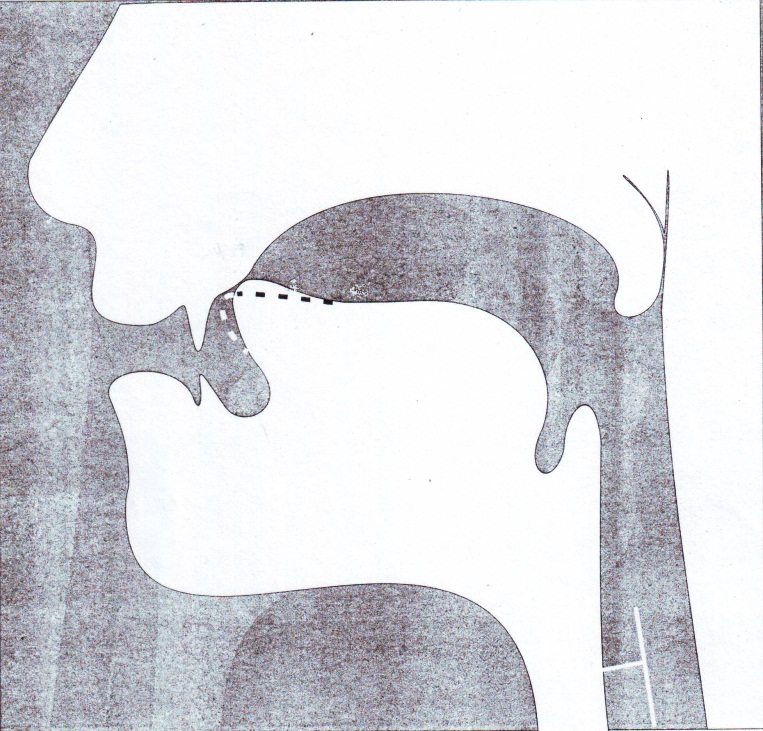 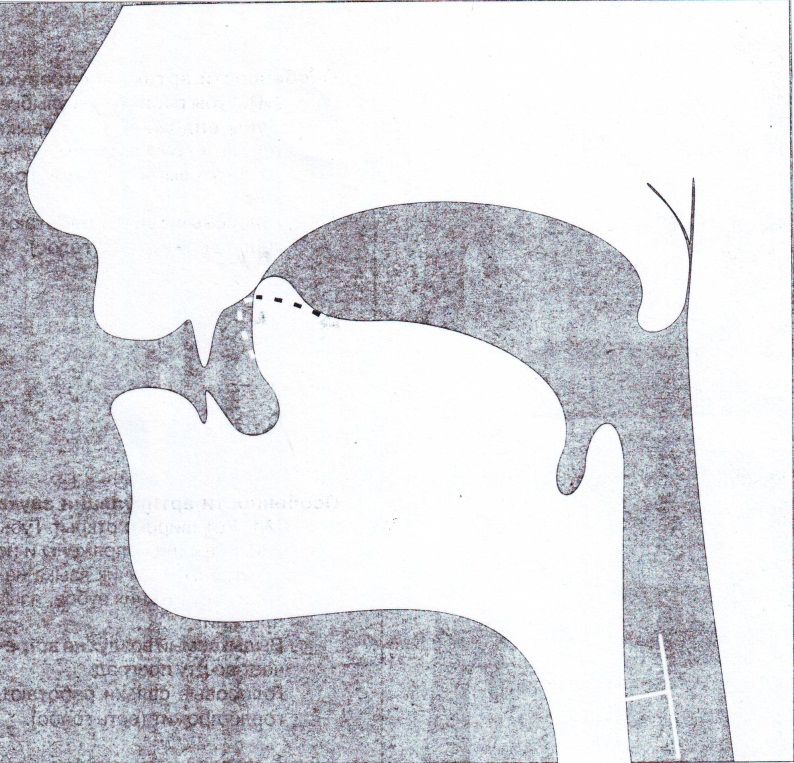 Ты – веселый, рыбачек,     Их поймаешь на крючок.
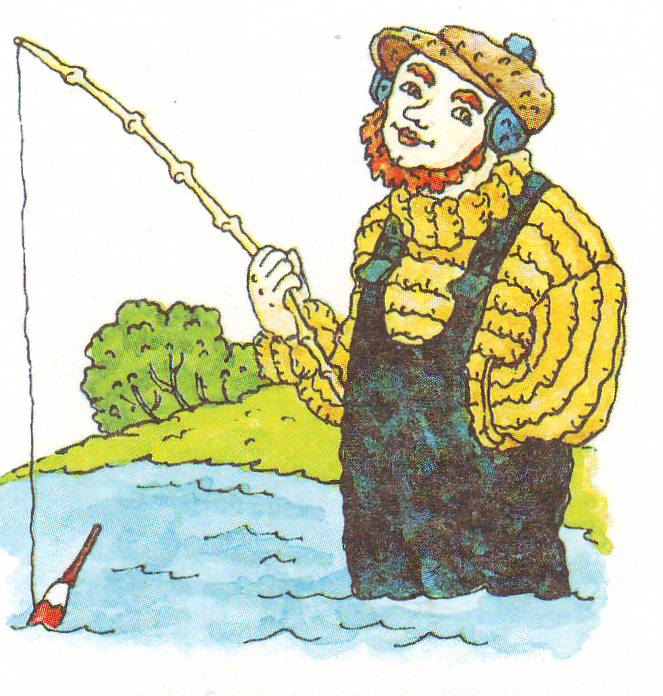 Ресурсный круг
Я вижу …

Я слышу …

Я чувствую …
«Радуга»
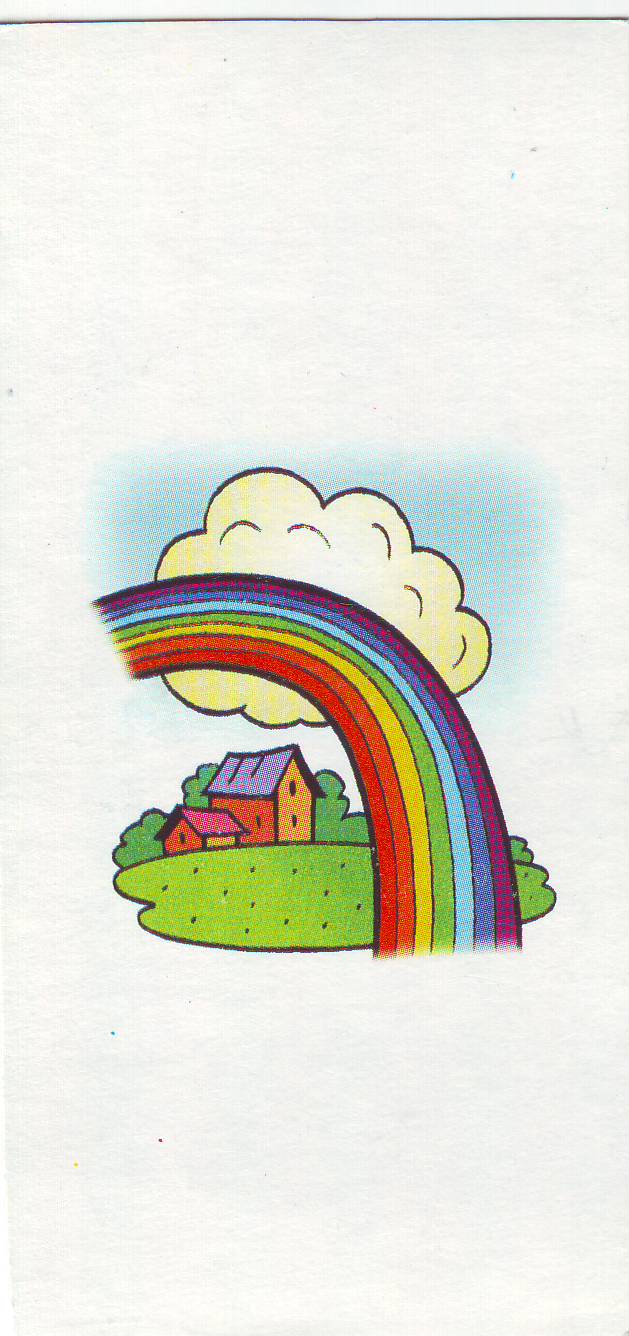 Видеть мир 
Привыкли люди
Белым, желтым, 
Синим, красным.
Пусть же все вокруг
Нас будет
Удивительно
Прекрасным!
В чем живительная сила истоков?
Начало реки – родник.
Начало дерева – его корни.
Начало человека – его Истоки.
Яркий образ Истоков – радуга.
Словарь Истоков:
Истоки
Живительная сила
Родная земля
Родное слово
Родной очаг
Радуга
Сияние Истоков
Игра:       «Светофор»
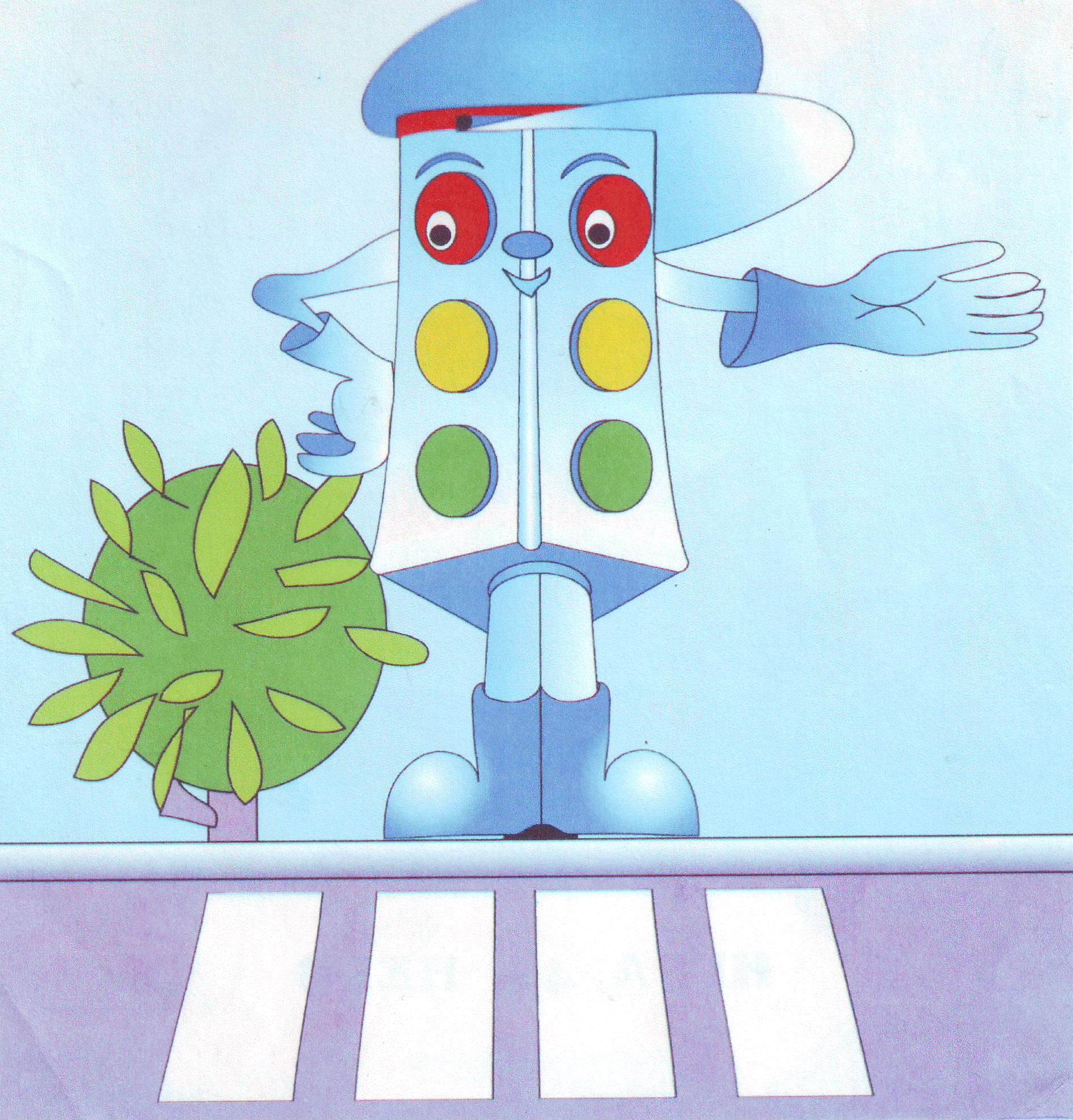 «Четвертый лишний»
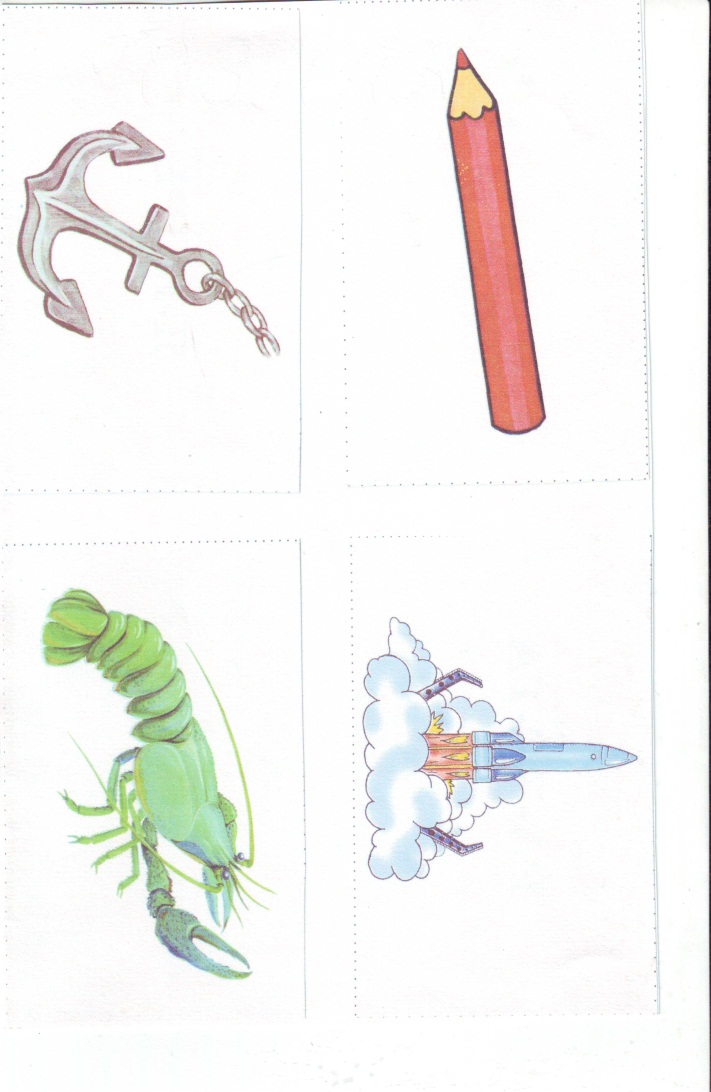 Игра: «Слова – однофамильцы»
Шарик может надуваться,
Может лаять и кусаться,
Может в теннис он играть,
Может елку украшать.

О каких шариках идет речь?
Скороговорки
Три сороки тараторки
Тараторили на горке.
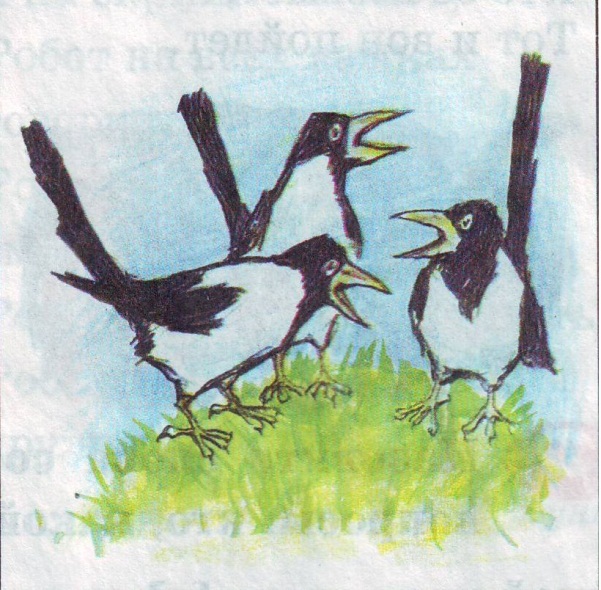 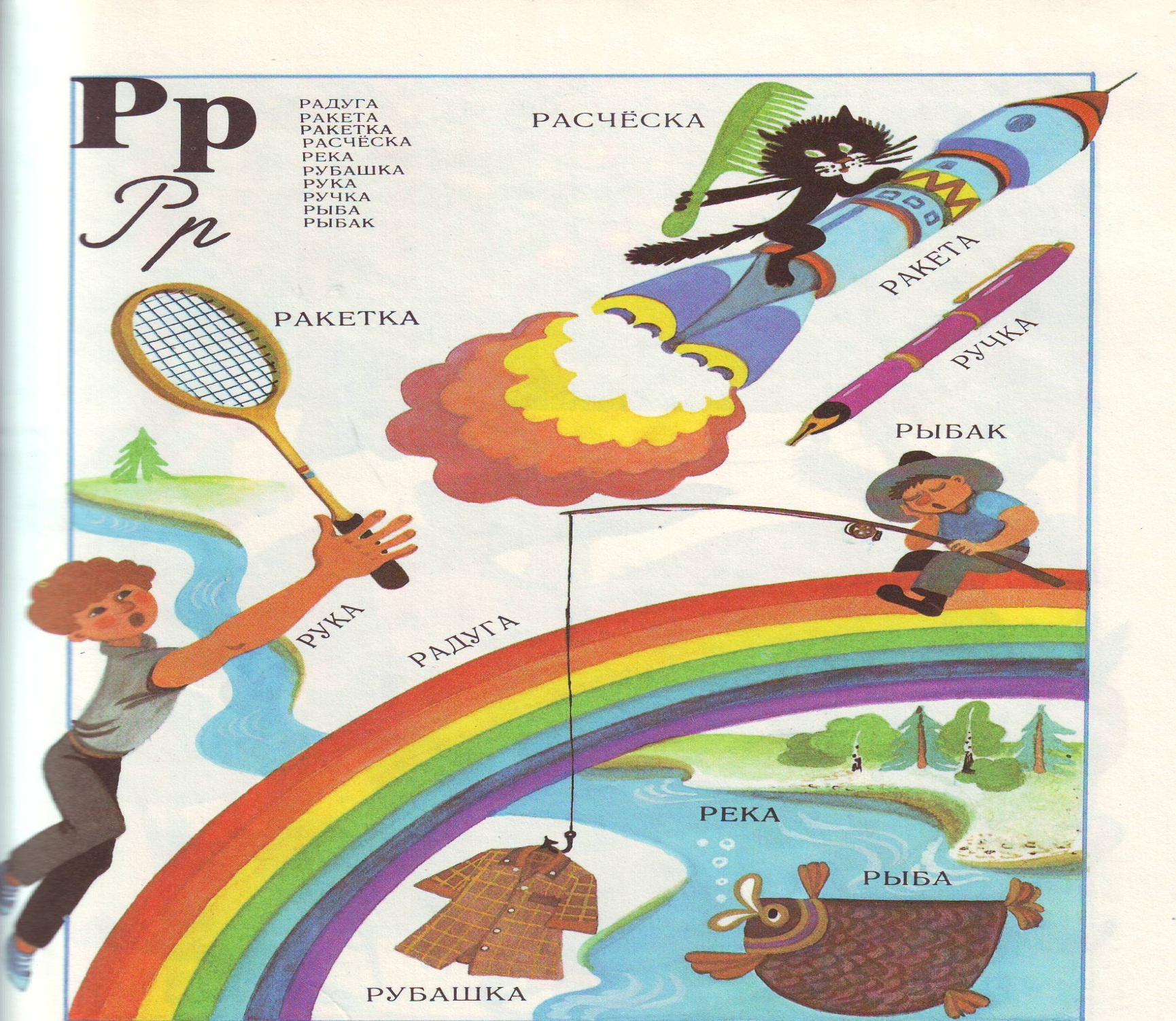 Какие буквы съел Буквоед?
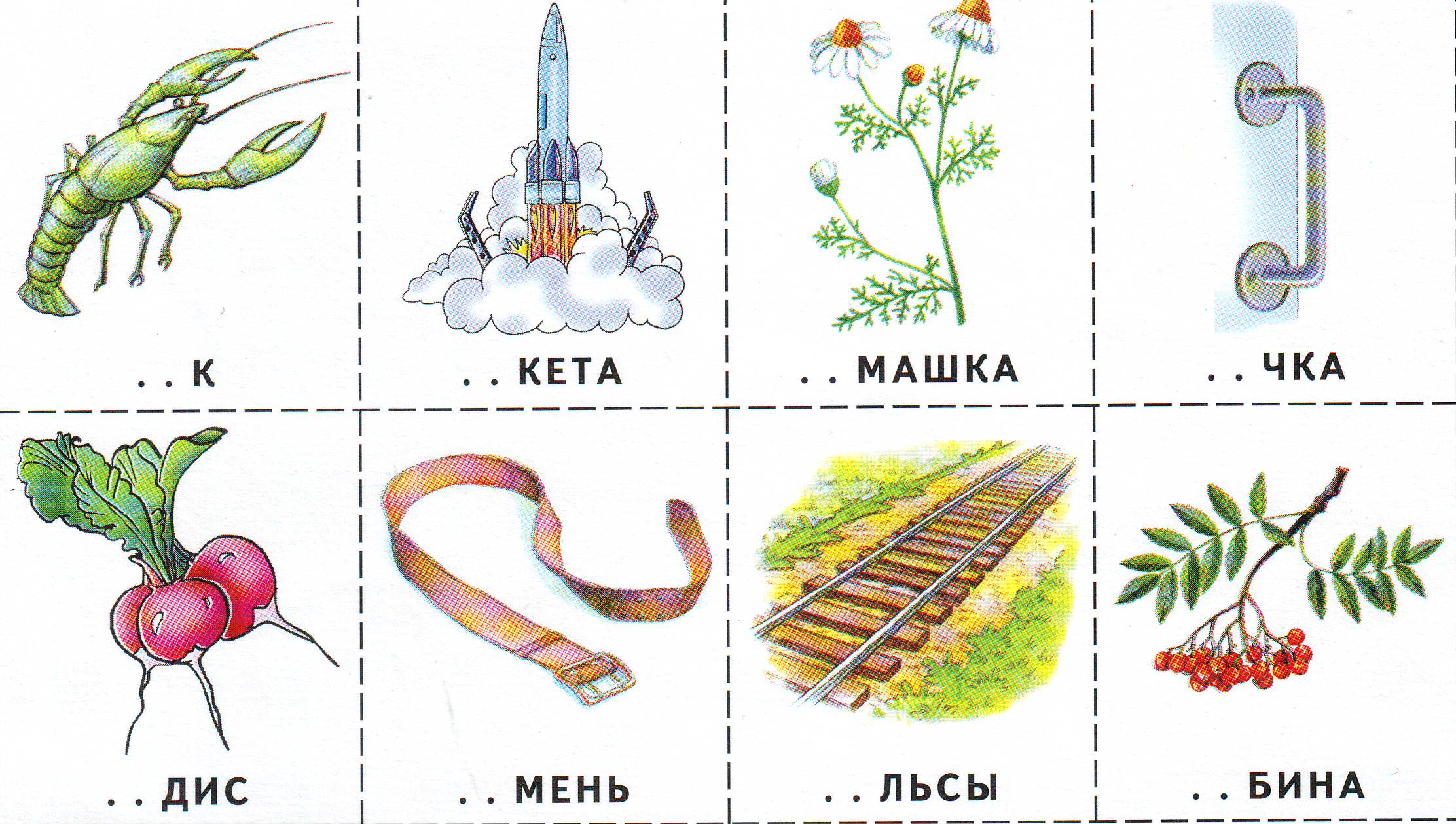 «Назови одинаковый звук»
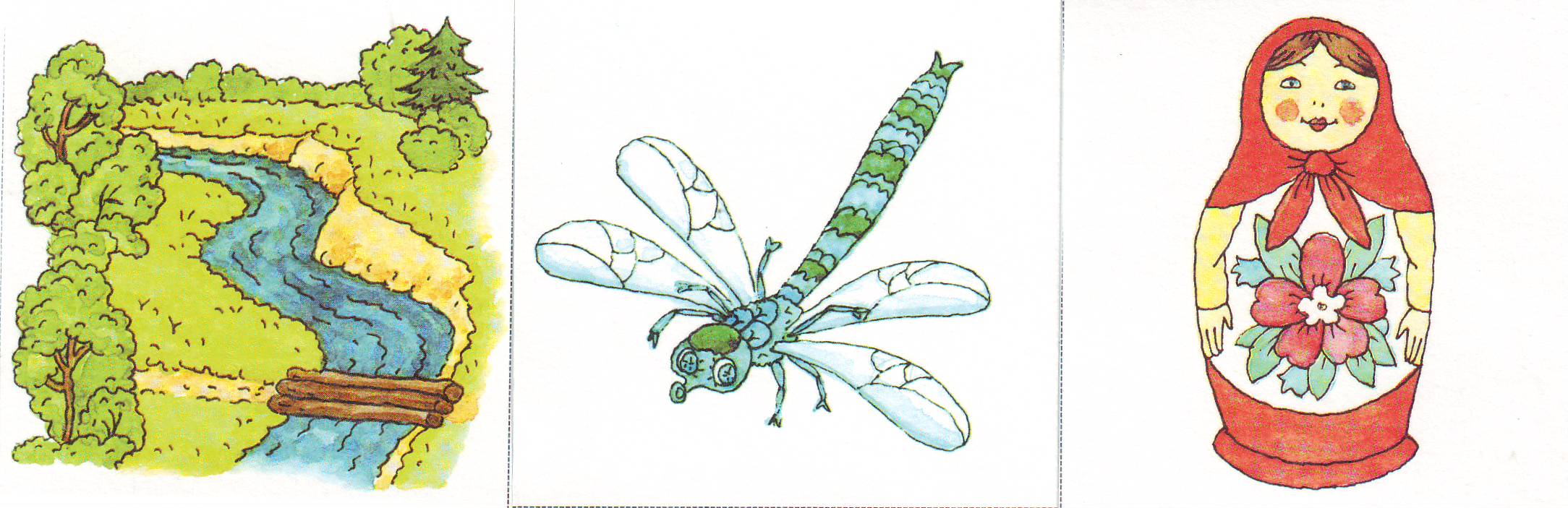 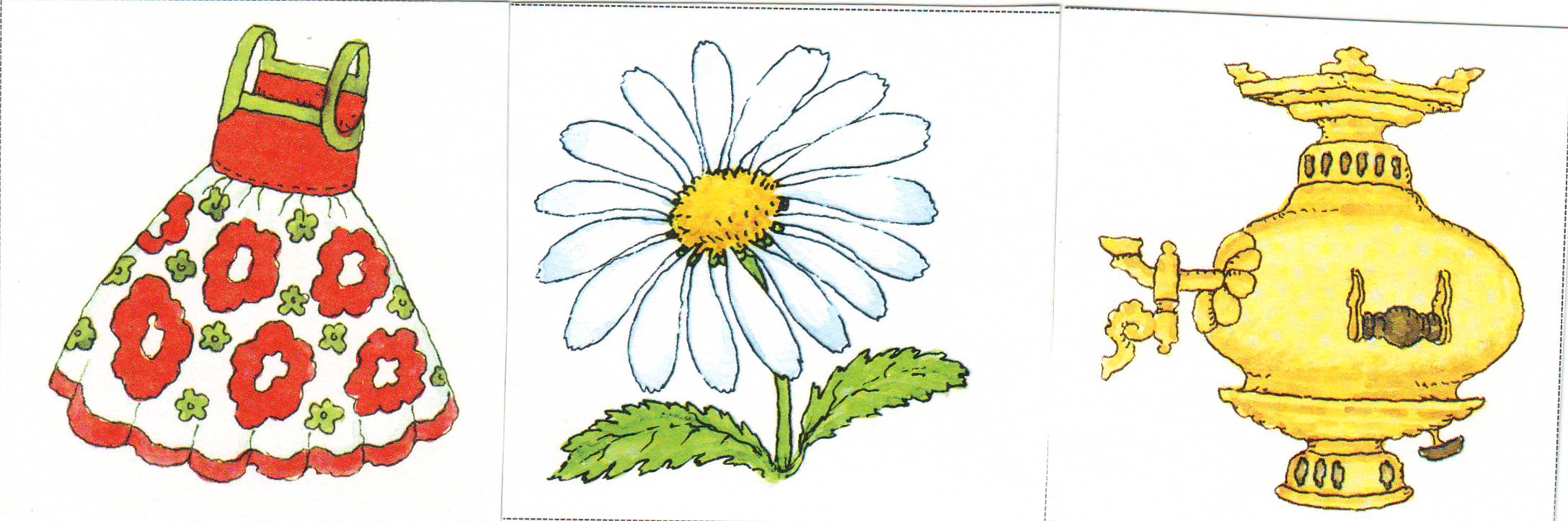 «Радуга. Сияние Истоков»
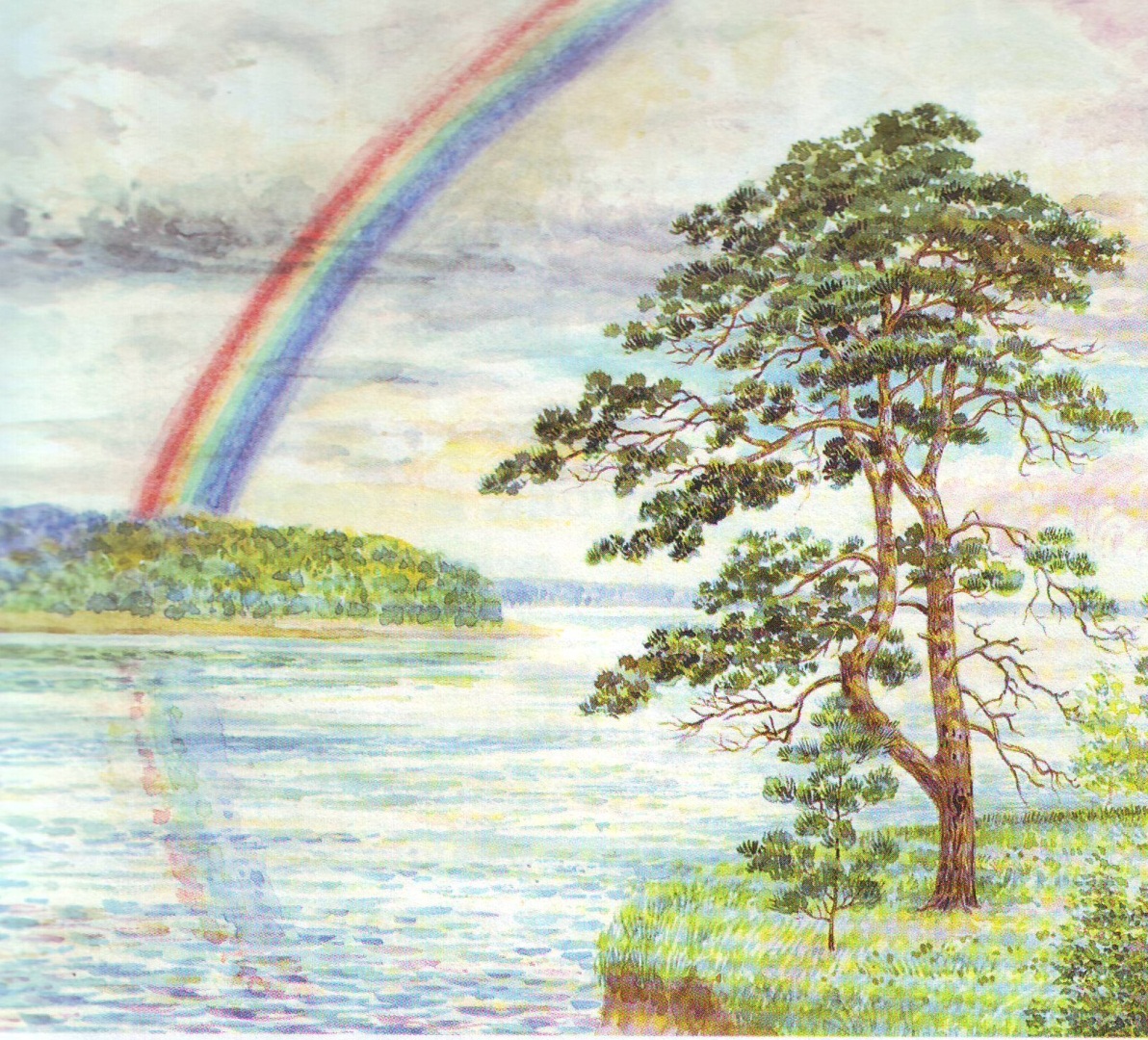 Великий русский поэт Федор Иванович Тютчев так воспел прекрасную радугу:
Как неожиданно и ярко,
На влажной неба синеве,
Воздушная воздвиглась арка
В своем минутном торжестве!

*******************
Вывод:
Что соединяет                  мост – радуга – дуга?
Радуга !
Семицветная арочка, соединяющая Небо, Землю и Человека.